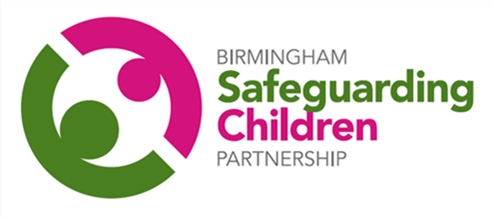 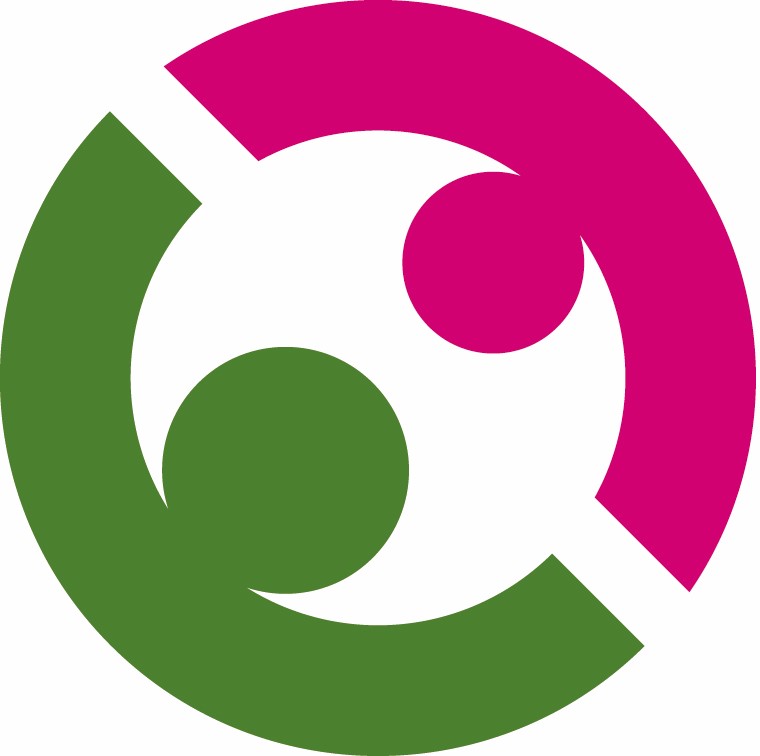 Learning Lessons from Safeguarding AuditsBriefing Note for Team Meetings
Child Sexual Abuse Audit
January 2025
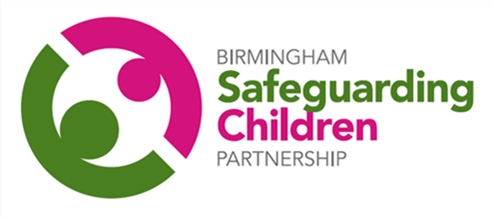 Overview
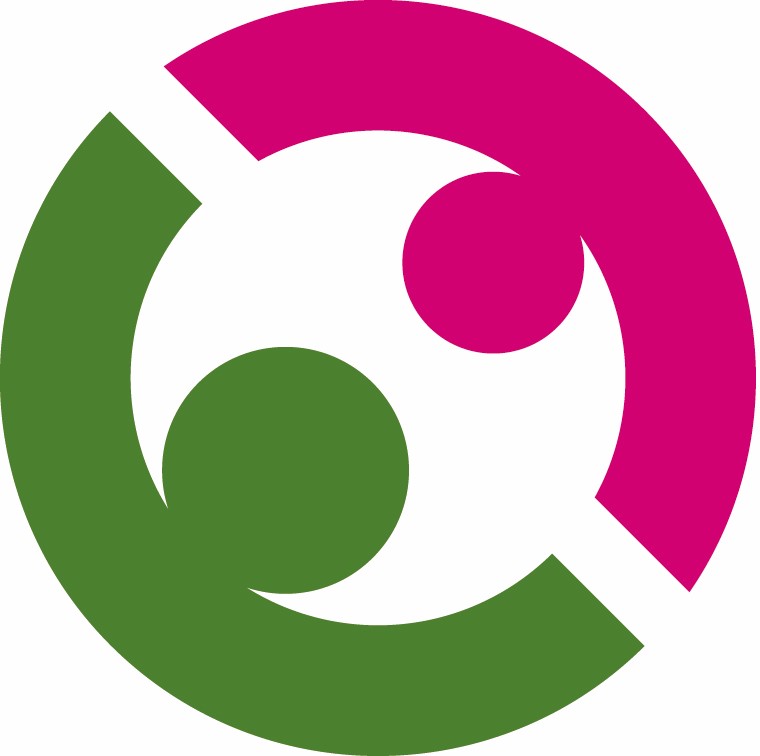 This briefing highlight good practice, key learning, and areas for improvement from audits where children have experienced intrafamilial child sexual abuse (CSA). Steps practitioners can take to access information, training, and resources are included.
www.lscpbirmingham.org.uk
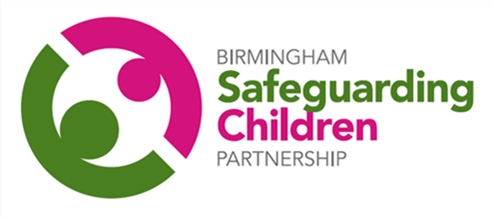 Good Practice
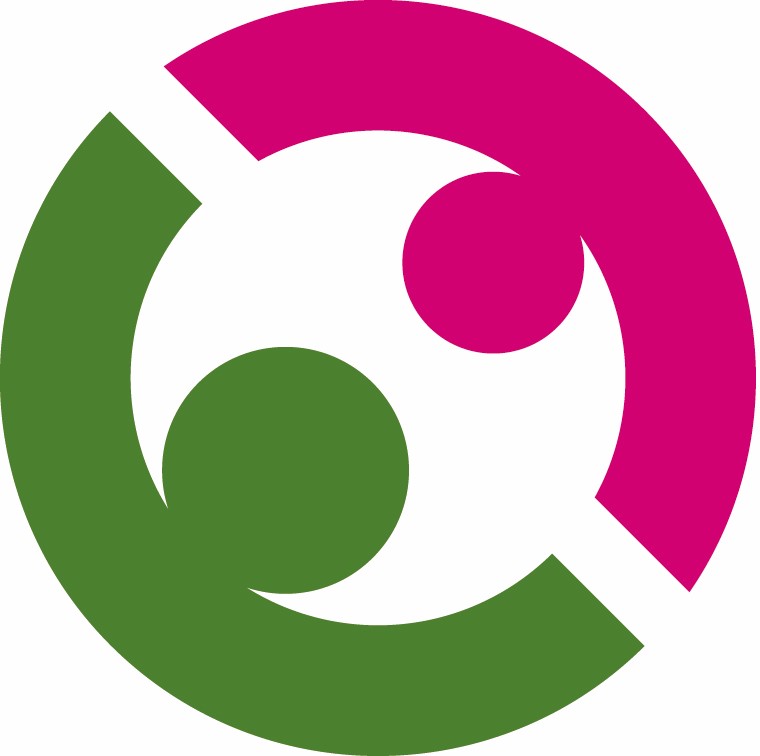 Communication Between Partner Agencies was Good
All cases audited identified good information sharing. Health professionals sharing information following strategy discussions with GPs and other Health professionals.

Strategy meeting and SARC attendanceIn most cases, strategy meetings were held and Mountain Healthcare (Sexual Assault Referral Centre) were invited for their expertise and follow up intervention and support.
www.lscpbirmingham.org.uk
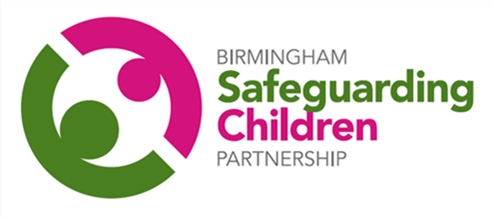 Key Learning
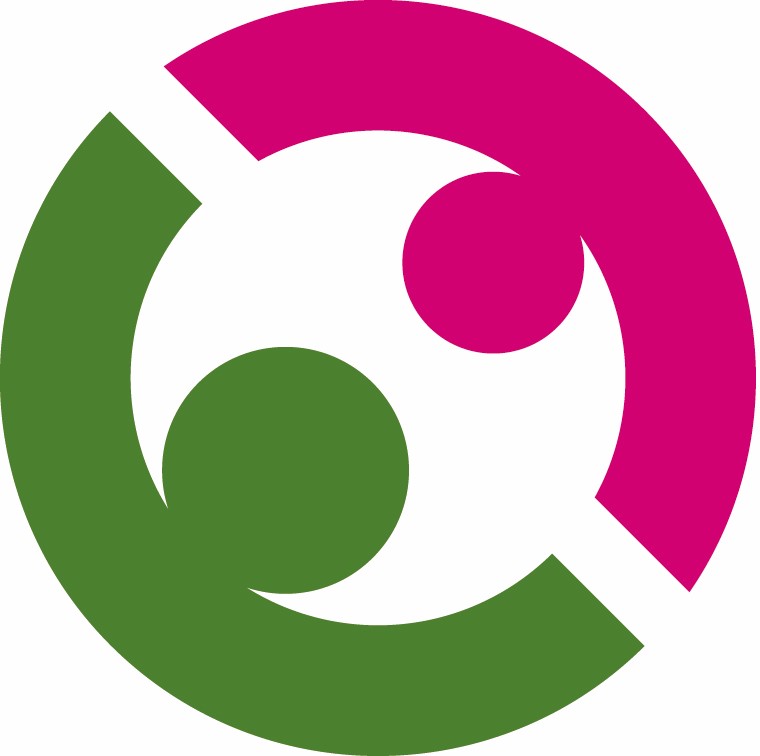 Neurodiversity vulnerabilities and trauma
Most of the children had mental health, additional needs or ADHD/Autism. There was no trauma-informed analysis for one child. Children with additional needs can also be more dependent on their caregivers for daily activities, which can increase their risk if the caregiver is the abuser.
Inconsistency in understanding the lived experience
One of the children was never seen alone; the mother was always present and spoke on behalf of the child. Concerns were raised about identifying the mother as a protective factor as she may not have always acted in the child’s best interest, potentially supporting the perpetrator’s behaviour and neglecting the child.
www.lscpbirmingham.org.uk
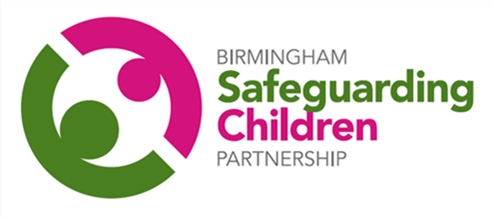 Improving Practice
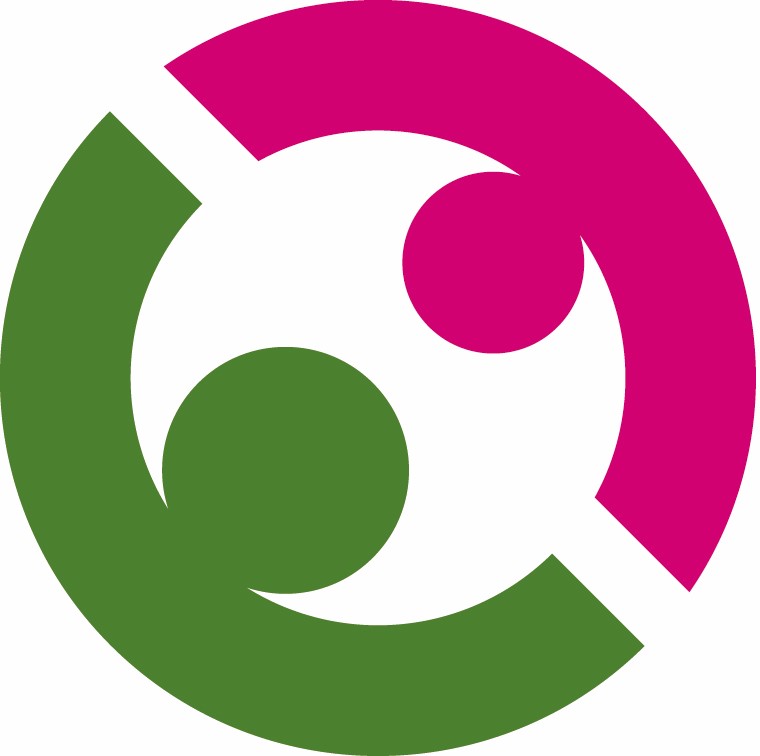 Indicators of Child Sexual Abuse 
Recognise signs and symptoms of sexual abuse and not to be reliant on a disclosure by the child.

Safety Planning 
Practitioners should carefully evaluate whether identified protective family members might be influenced by the perpetrator, causing harm to the child/young person and possibly displaying disguised compliance.

Sexual Assault Referral Centres (SARC) 
SARC can offer therapeutic support like counselling, as well as forensic medicals.
www.lscpbirmingham.org.uk
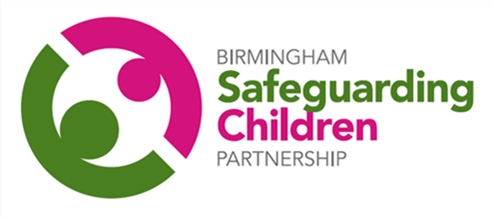 Next Steps
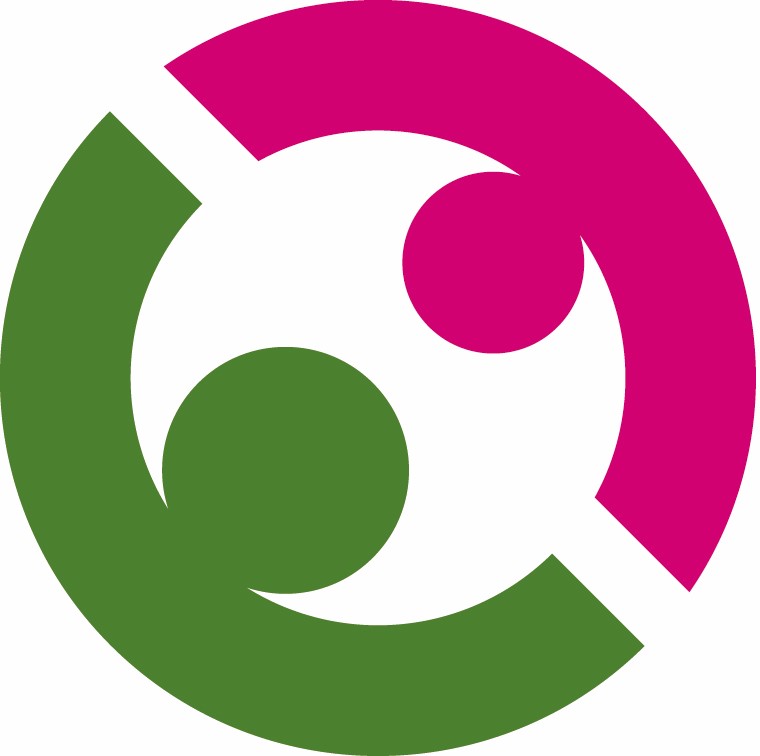 Share the briefing with colleagues and discuss intrafamilial child sexual abuse at team meetings and practice workshops.

Be aware of transferable risk of CSA to other siblings or family members.

Avoid using victim-blaming language and understand the importance of using correct terminology when writing about children/young people.

Attend future planned Child Sexual Abuse training sessions.
www.lscpbirmingham.org.uk
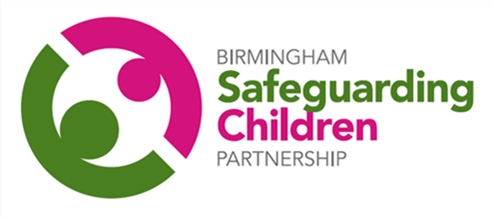 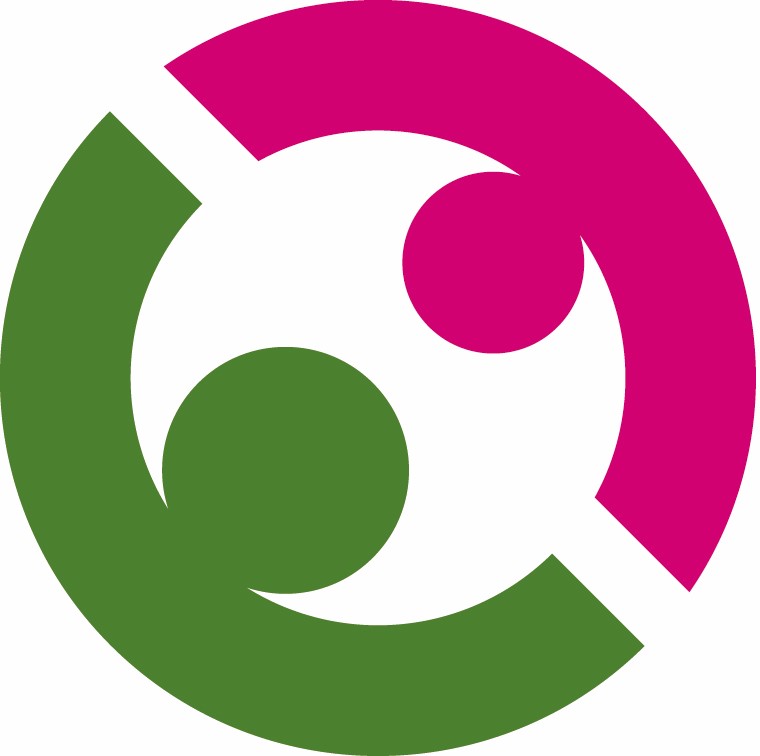 You can access up-to-date multi-agency guidance, BSCP training and learning from Serious Cases on the BSCP website: www.lscpbirmingham.org.uk
www.lscpbirmingham.org.uk